Academic Affairs LT Structure
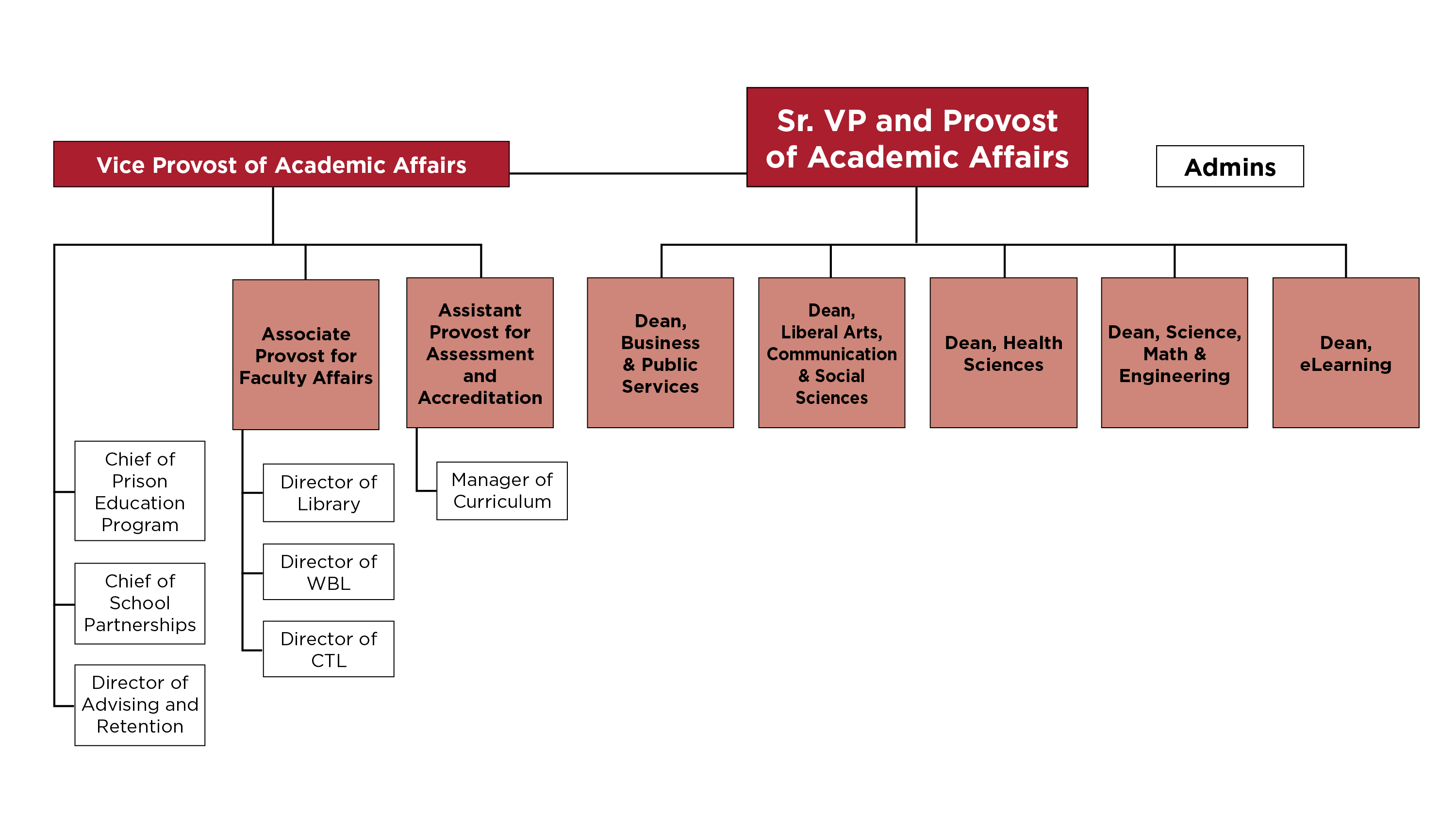